Evolving Theories of Matter
Lesson 2
Stone Age Chemists
Metal Age Chemists (Metallurgy)
Video
https://www.youtube.com/watch?v=8uHc4Hirexc
Beginnings of Matter
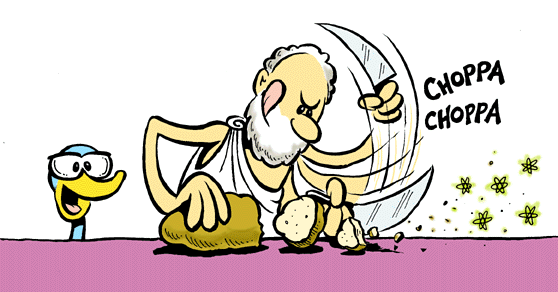 Alchemy
Modern Chemistry